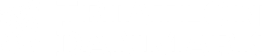 Trafik Official Seminar 2024
Fredericia d. 17. marts 15.00 -> 18.00
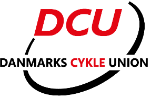 Dagsorden
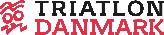 14.00 -15.00  Ankomst og kaffe.15.00  Velkommen.15.20 BMW Race Marshalls v/ Morten Bo Hansen15.40 Rigspolitiets Idrætsforening  v/ Jørgen Guldborg16.05 15.20  Trafikkorps Sønderjylland v/ Per Hussmann16.25  Resultater fra undersøgelse  v/ Anders E. Jensen16.40  Fremtiden – Et fælles vi ?            17.20 Eventuelt og tak for denne gang. 17.40  Sandwich/sodavand/øl
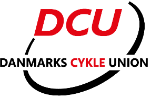 15.00  Velkommen
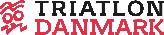 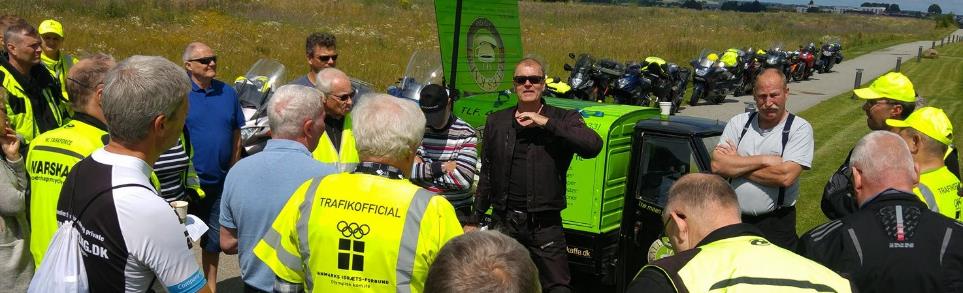 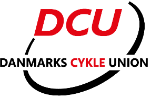 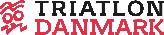 Trafikkorps Sønderjylland – Per Hussmann
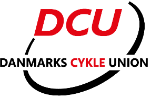 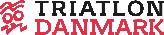 BMW Race Marshalls – Morten Bo Hansen
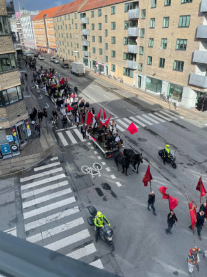 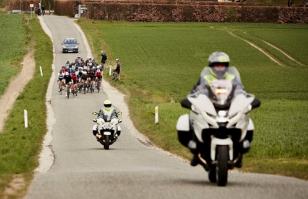 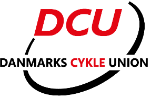 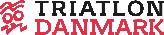 Rigspolitiets Idrætsforening  - Jørgen Guldborg
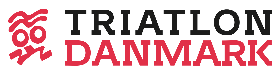 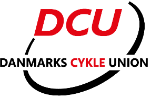 Resultater fra undersøgelse  - Anders E. Jensen (DIF)
Fremtiden – Et fælles vi ?
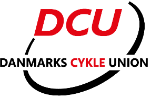 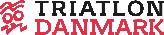 Et fælles vi – hvor grupperingerne beholder egen autonomi
Forbund koordinerer fælles initiativer med grupperingerne
Det fælles vi har – med variationer – samme forhold til frivillighed og afregningsmodeller.
Fremtiden – Et fælles vi ?
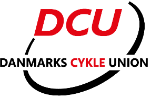 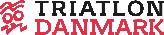 Forbundene kunne sammen med de interesserede grupperinger være ”anker-person” i forhold til:
Oprettelse af en fælles professionel platform / hjemmeside.
Oprettelse af - fælles sports-kalender eller fælles TO kalender
Afholdelse af årlige Trafik Official Seminarer.
Andre fælles aktiviteter (især i vinterhalvåret) f.eks.: 
Førstehjælpskurser
Genopfriskningskurser
o.l.
Fremtiden – Et fælles vi ?
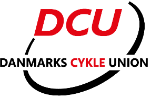 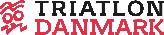 Forbundene kunne sammen med de interesserede grupperinger være ”ankerperson” i forhold til:
Ønsker til ændringer i bekendtgørelse
Spørgsmål til forsikringer:
F.eks. dækning
F.eks. kommunikere ændringer i forsikringsdækning til medlemmer via grupperingerne
Afdække juridiske spørgsmål fra grupperinger i forhold til opgaveløsning mv.
Fremtiden – Et fælles vi ?
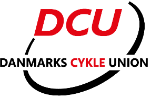 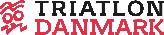 Forbundene kunne sammen med de interesserede grupperinger være ”anker-person” i forhold til:
At hjælpe nye grupperinger i gang, hvis de ser sig selv, som en del af det fælles vi. 
 At hjælpe med at koordinere opgaver på tværs af de enkelte grupperinger, ved større events
 At sikre at der er balance i mellem Trafik Officials til sportsevents og til andre opgaver.
 At udfærdige anbefalinger til afregningsniveauer for Trafik Officials  - lige meget om man;
… går til Trafik Official 
… løser frivillige opgaver for et mindre vederlag 
…  er med i gruppering af Trafik Officials, som løser opgaver på basis af forud aftalt honorar
Fremtiden – Et fælles vi ?
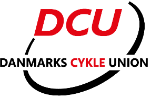 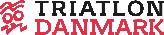 Spørgsmål – kommentarer ?
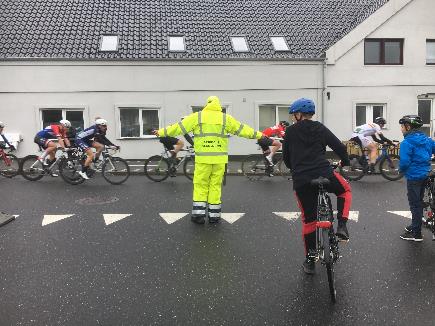 Fremtiden – Et fælles vi ?
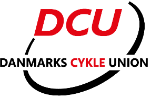 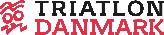 Eventuelt?
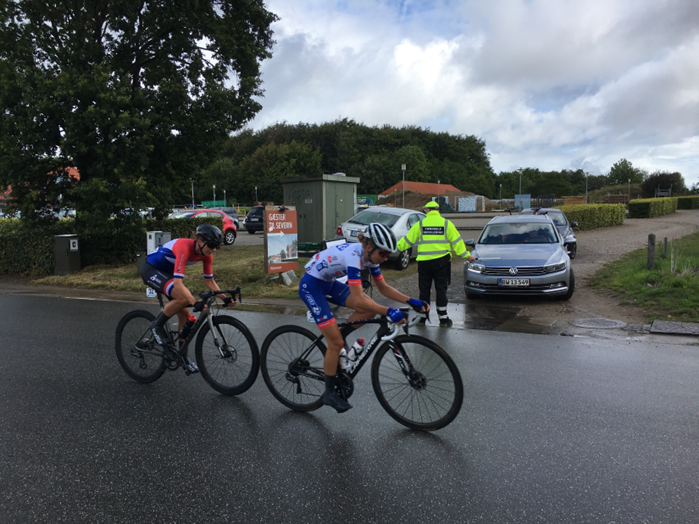 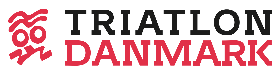 Fremtiden – Et fælles vi ?
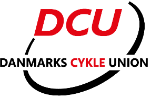 Sandwich – sodavand/vand/øl
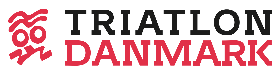 Fremtiden – Et fælles vi ?
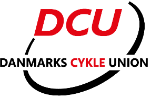 1000 tak for i dagHåber vi ses ude til stævnerne!
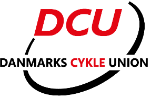 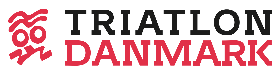